Elternabend Einblicke in den Unterricht
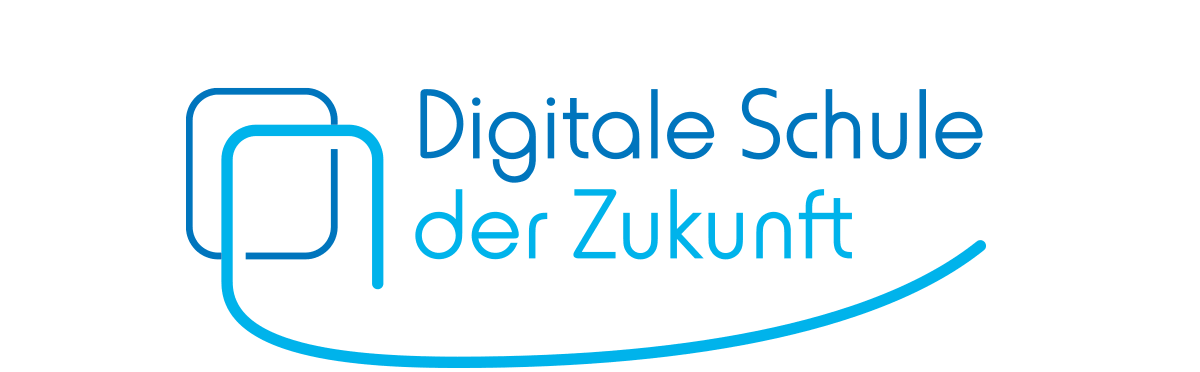 Mögliche Agenda:

Unterstützung der Erziehungspartnerschaft
Einsatz der Geräte im Unterricht 
Mediendidaktische Modelle
Beispiele aus dem digitalen Unterrichtsgeschehen
Gemeinsame Medienerziehung: Medien in der Familie 
Austausch und Feedback
Unsere Kinder sollen sich in der Medienwelt zurechtfinden und souverän handeln können!Dieter Baacke – Medienpädagoge
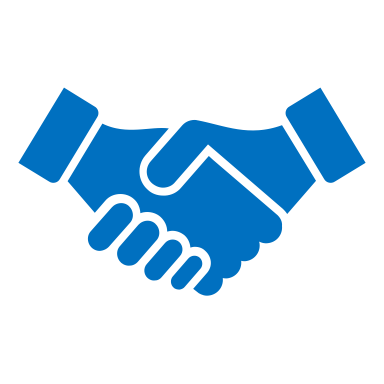 Kooperation von Schule und Elternhaus
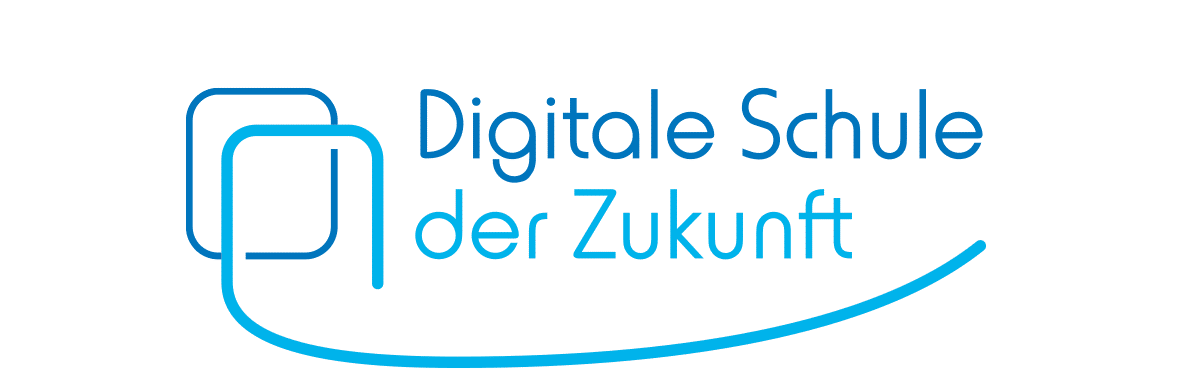 Erziehungspartnerschaft – Unterstützung durch Information
Technik
Arbeitstechniken
Grundlegende Funktionen des Geräts 
Anleitungen
Ordnerstrukturen
Hausaufgabenverwaltung
Digitale Heftführung
Vorstellung einschlägiger Anwendungsprogramme
Elterliche Handhabe
Passwortmanagement
Eltern sollten Zugriff auf das Gerät haben
Je nach Altersstufe liegt die Verantwortung bei den Eltern
Evtl. Erläuterung von Zugriffsbeschränkungen durch die Schule
Hilfestellungen
FAQ auf der Schulhomepage
Techniksprechstunde
Ansprechpartner benennen
Kontaktdaten übermitteln
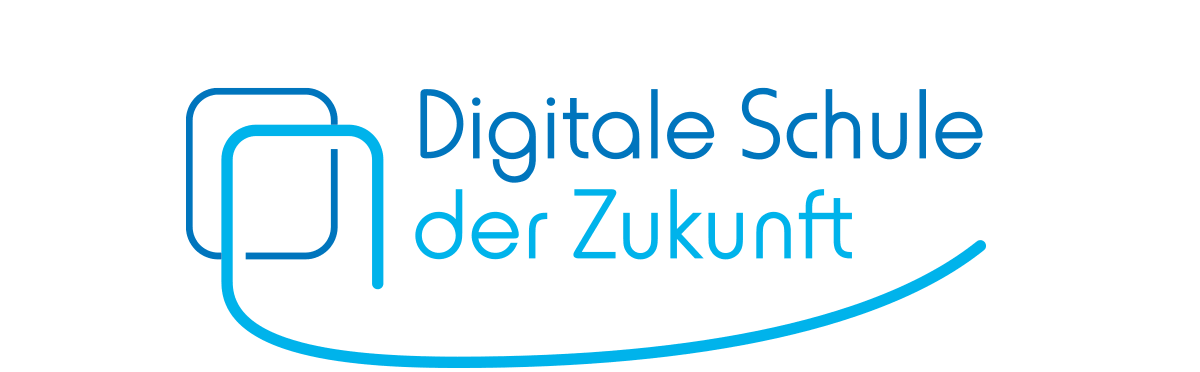 Erziehungspartnerschaft – Kooperation stärken
Feste Kommunikationszeiten und -formen: Eltern-Lernende-Lehrkraft


Umfang und Zeitbedarf für Hausaufgaben



Unterstützungsangebote von Eltern für Eltern (technischer Support)
Kommunikation
Austausch
Unterstützung
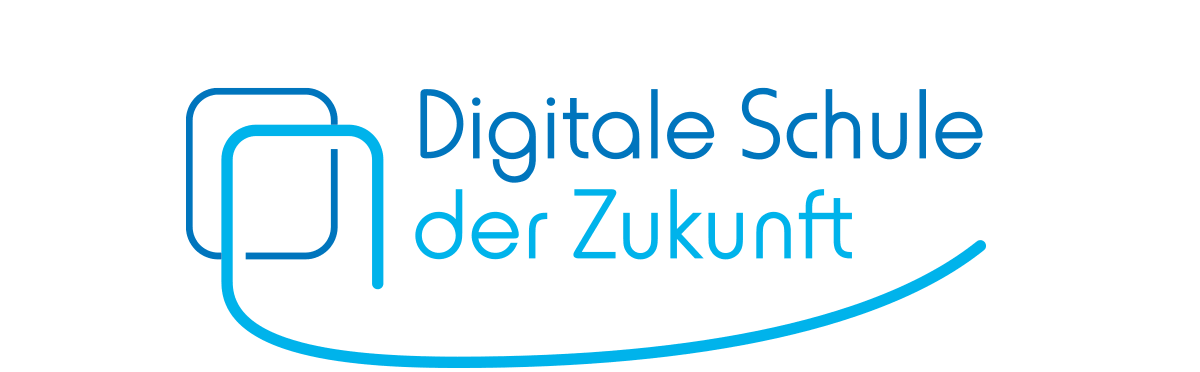 Möglichkeiten zur Umsetzung mediendidaktischer Modelle – Unsere Grundlage
10 Merkmale guten Unterrichts nach Hilbert Meyer
Klare Struktur des Unterrichts
Hoher Anteil an echter Lernzeit
Lernförderliches Klima
Inhaltliche Klarheit
Sinnstiftendes Kommunizieren
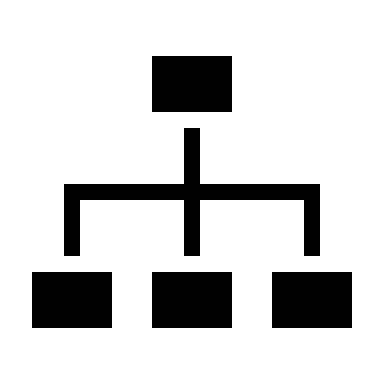 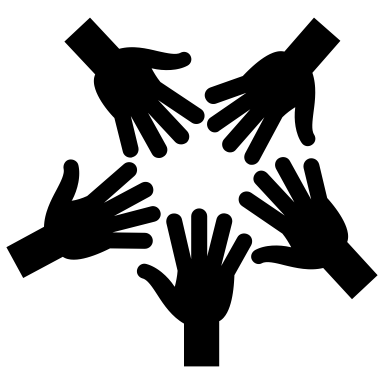 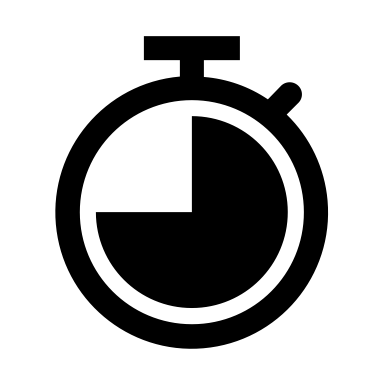 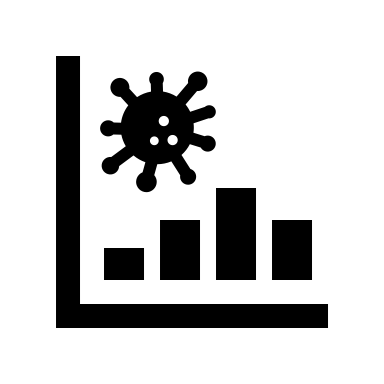 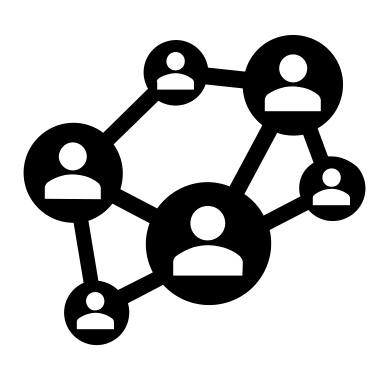 Methoden-vielfalt und -tiefe
Individuelles Fördern
Intelligentes Üben
Transparente Leistungs-erwartungen
Vorbereitete Lernumgebung
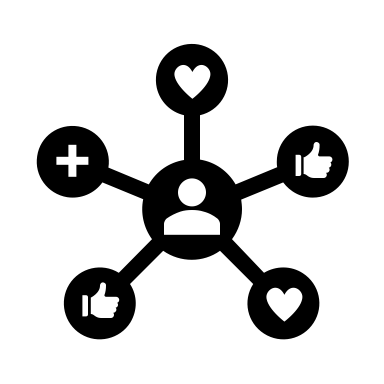 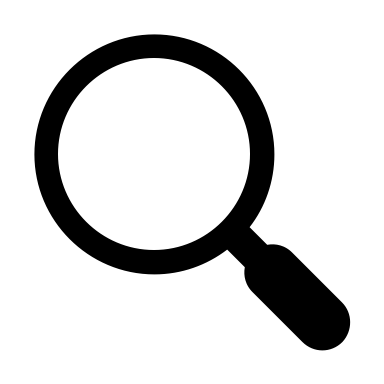 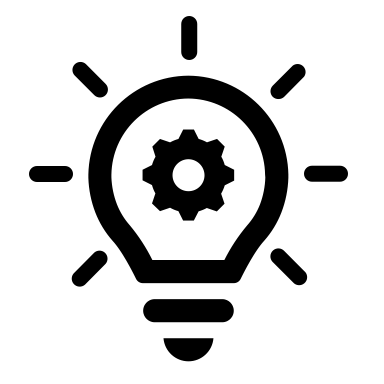 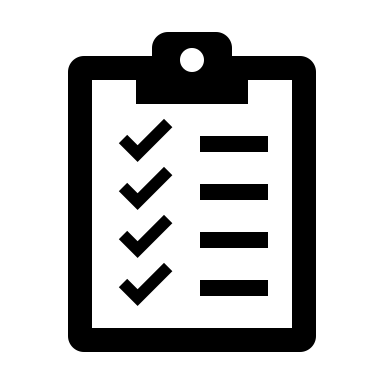 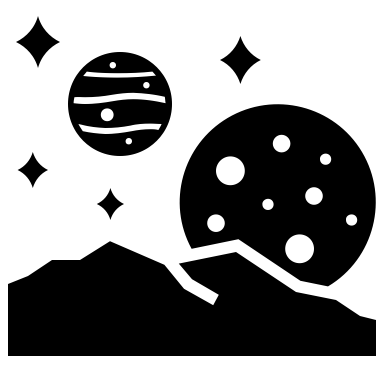 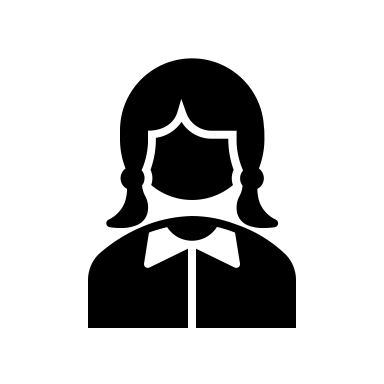 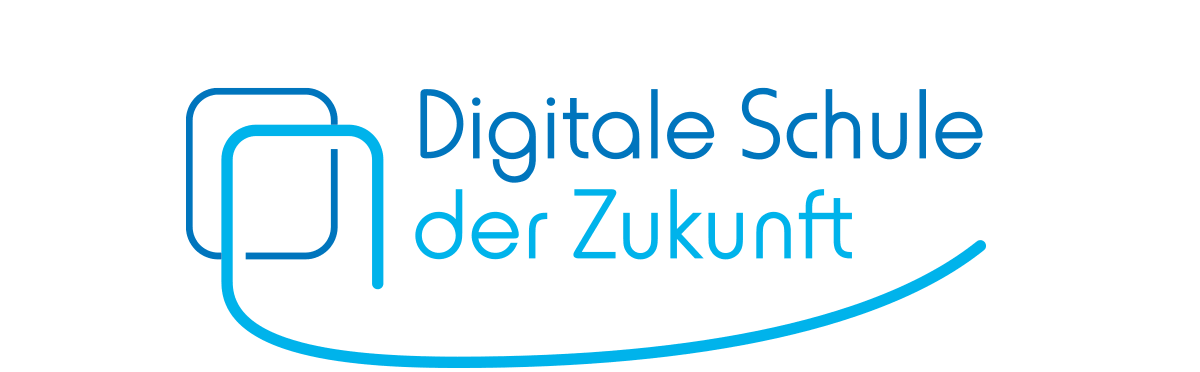 Möglichkeiten zur Umsetzung mediendidaktischer Modelle
ICAP Modell von Chi
INTERAKTIV
KONSTRUKTIV
PASSIV
AKTIV
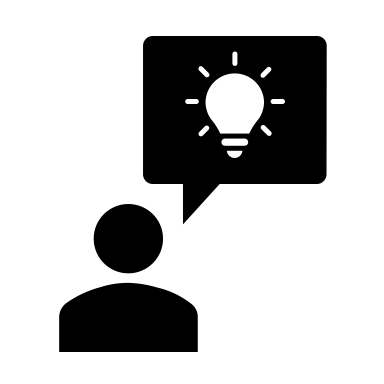 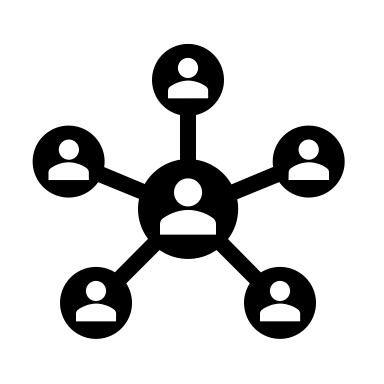 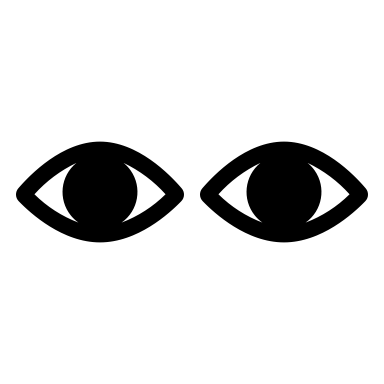 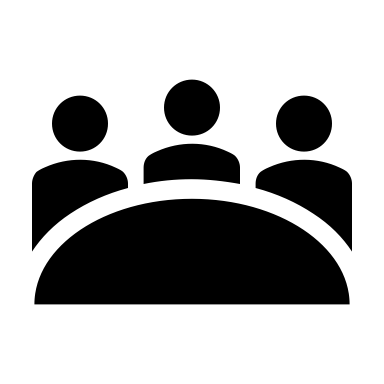 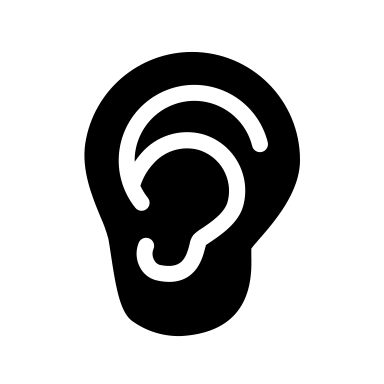 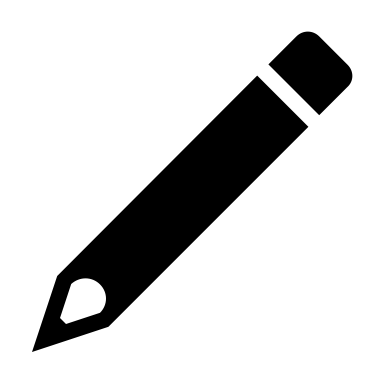 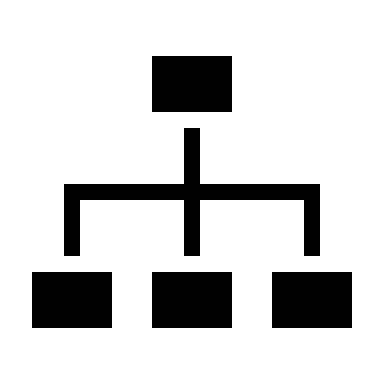 Weitere Informationen auf mebis
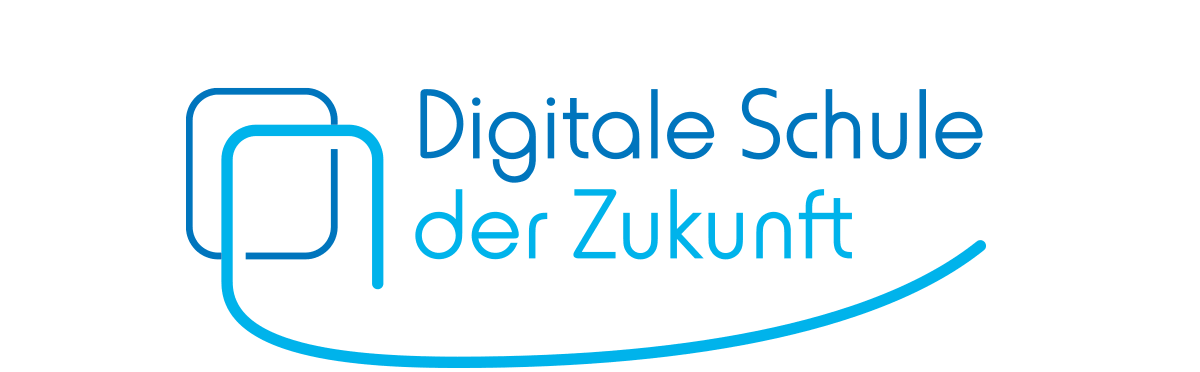 [Speaker Notes: In der richtigen Umgebung können wir die Neigung und Begabung Ihres Kindes individuell fördern]
Möglichkeiten zur Umsetzung mediendidaktischer Modelle
Das 4 K - Modell
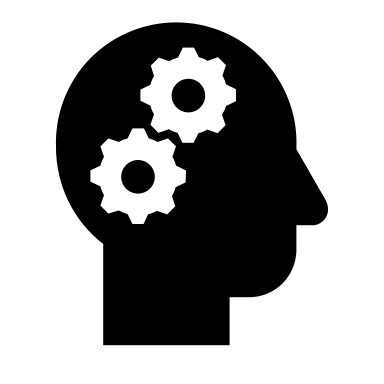 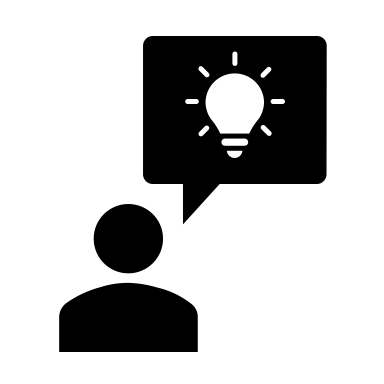 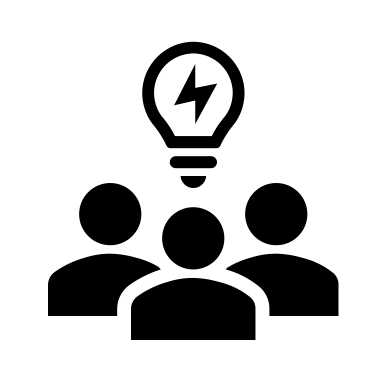 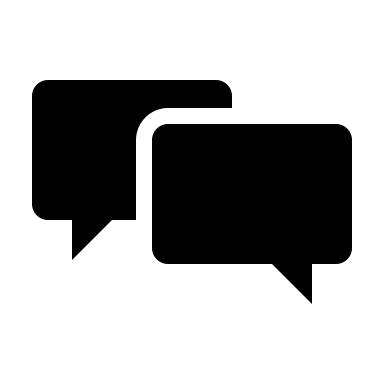 KRITISCHES DENKEN
KOLLABORATION
KREATIVITÄT
KOMMUNIKATION
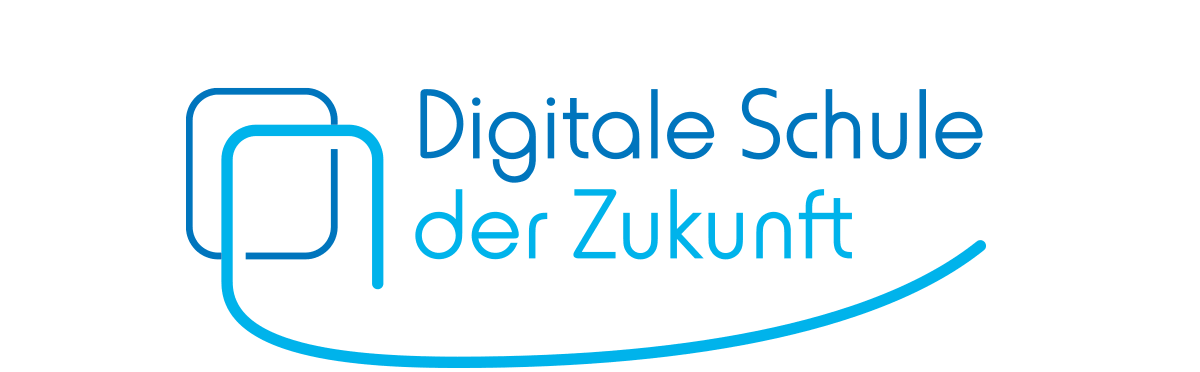 Beispiele aus dem digitalen Unterrichtsalltag
Möglichkeiten zur Vorstellung von Unterrichtsszenarien
Fake News erkennen, z. B. im Deutschunterricht
Rechtsextremismus im Netz, z. B. im Ethikunterricht
Analyse von Lernvideos im Netz
Kritische Betrachtung des eigenen Nutzungsverhaltens
Problemlösendes Lernen (digitale Escape-Games)
Komponieren mit verschiedenen Apps im Musikunterricht
Erstellen eines E-Books, z. B. in geisteswissenschaftlichen Fächern
Mindmapping zur Prüfungsvorbereitung, auch fächerübergreifend
Comics entwerfen, z. B. in Geschichte/ Deutsch/ Kunst
Lernstrategien in digitalen Tools erstellen
Online-Schreibkonferenz beim Verfassen von Texten
Projektorientiertes Lernen 
Versuchsdokumentationen, z. B. in naturwissenschaftlichen Fächern
Selbstgesteuertes Lernen in Gruppen
Selbstgesteuertes Lernen mittels digitaler Tools, z. B. im Mathematik-/ Fremdsprachenunterricht
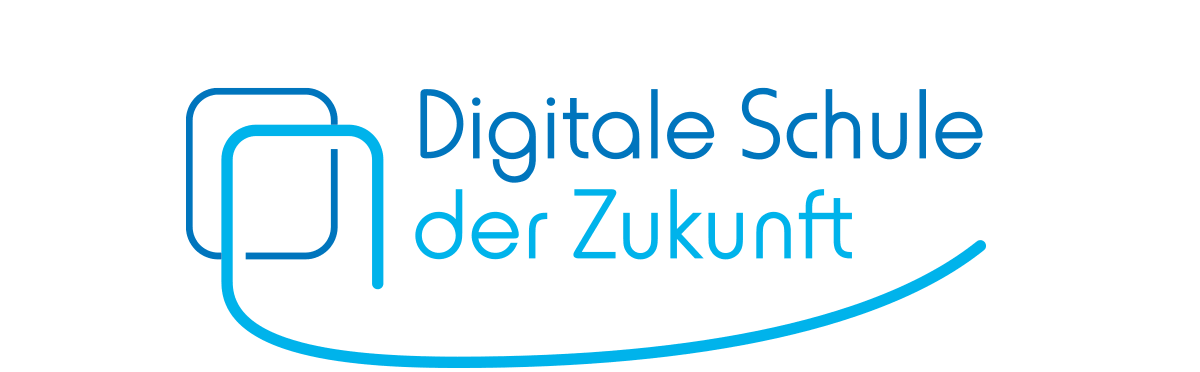 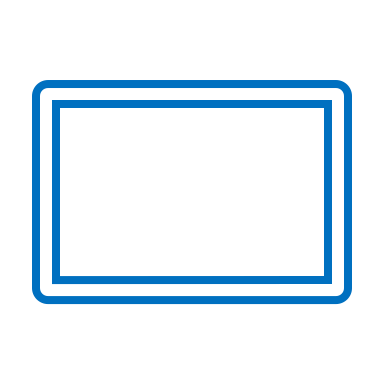 Das Tablet in der Schule
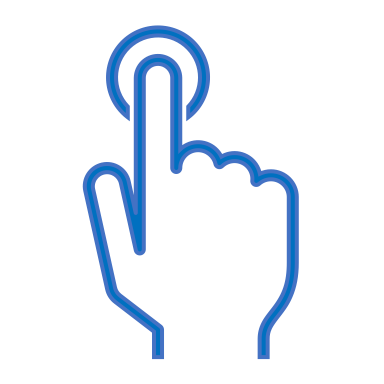 Unsere Regeln
Hier  schulinterne Regeln zum Umgang mit den Endgeräten einfügen
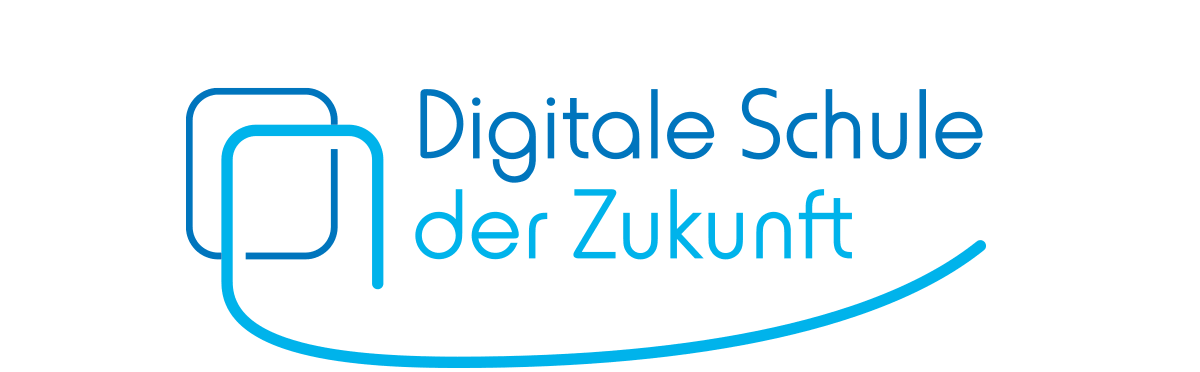 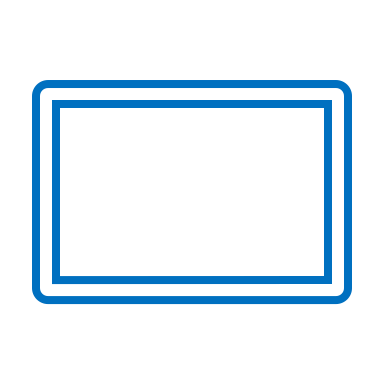 Das Tablet in der Schule
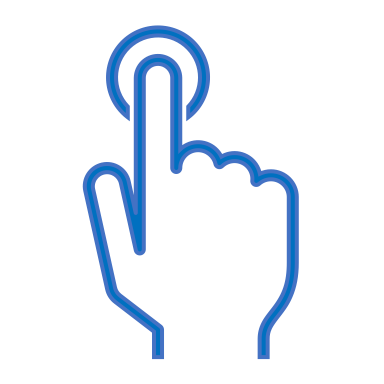 Technische Lösungen
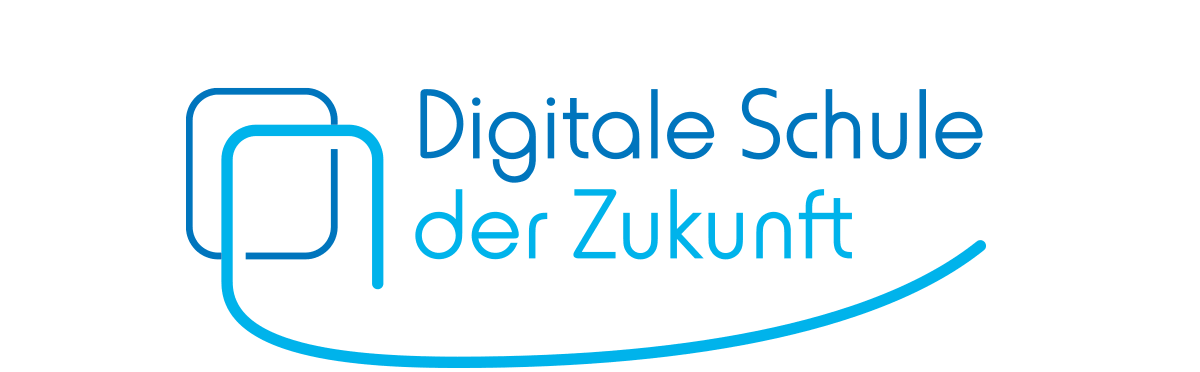 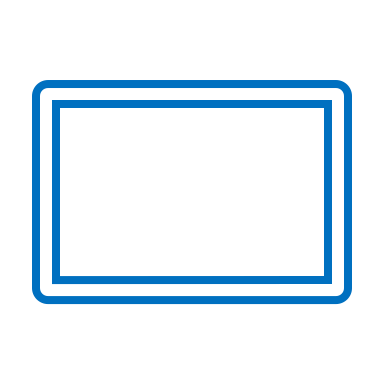 Das Tablet in der Schule
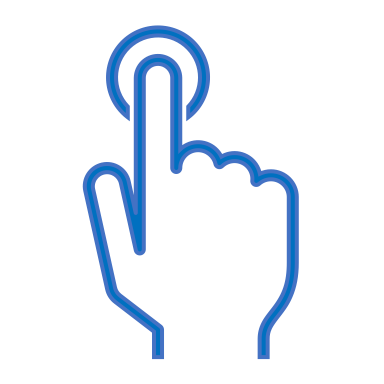 Pädagogische Lösungen
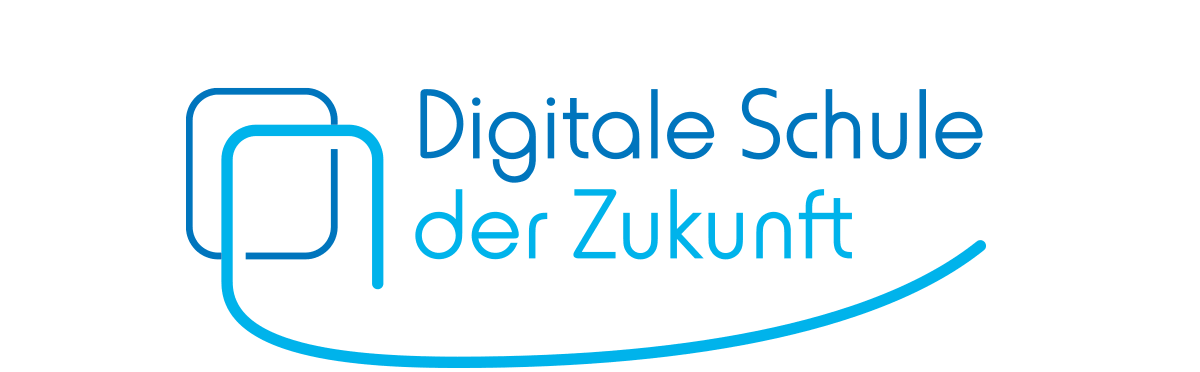 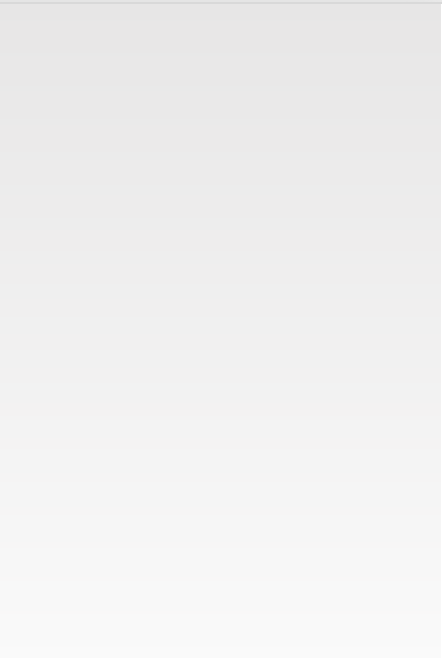 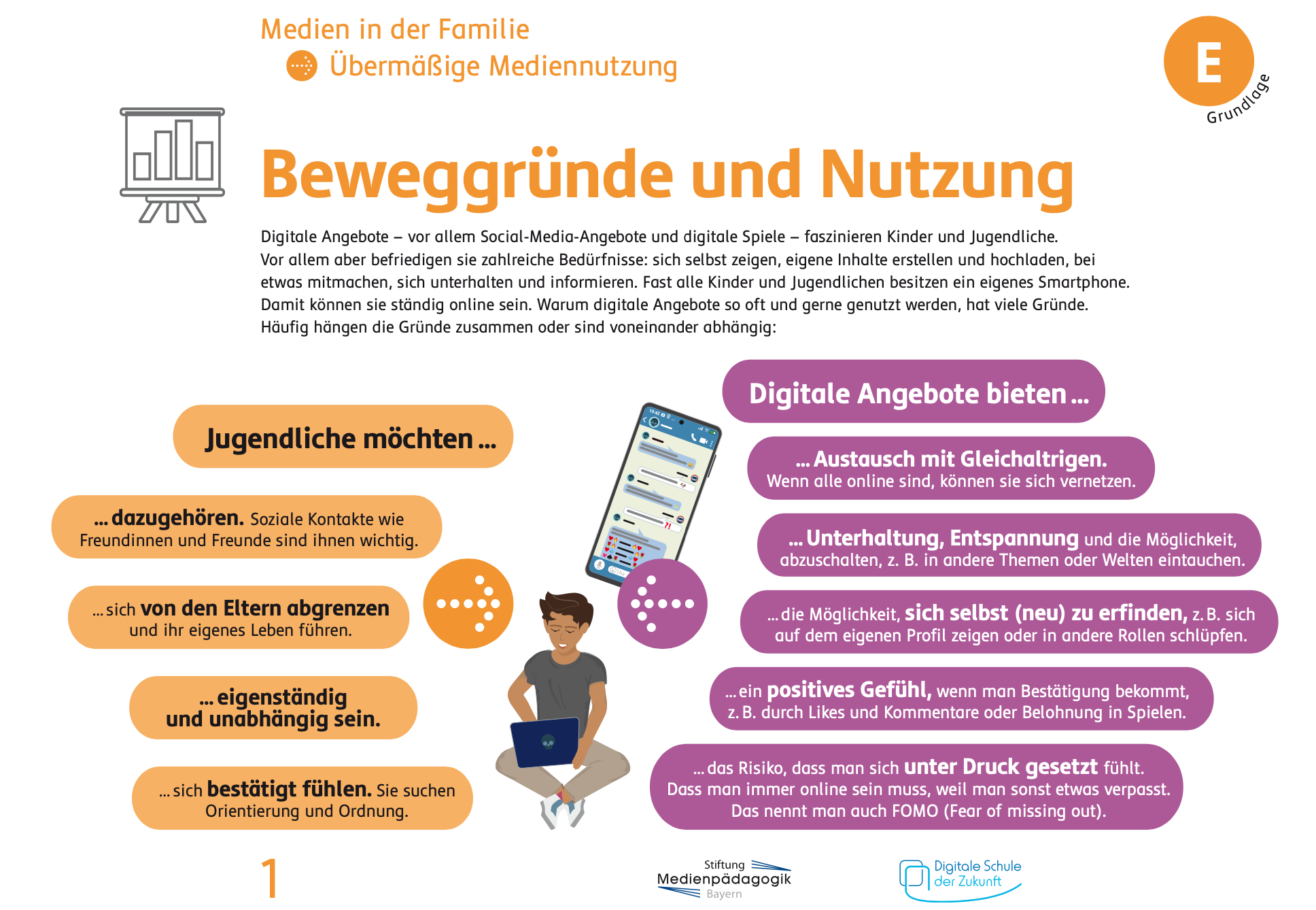 Das Tablet zuhause
https://www.km.bayern.de/download/28156_Gründe-für-die-Nutzung.pdf
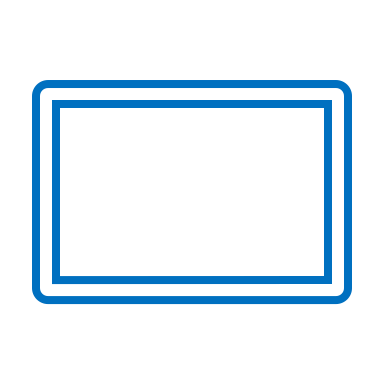 Das Tablet zuhause
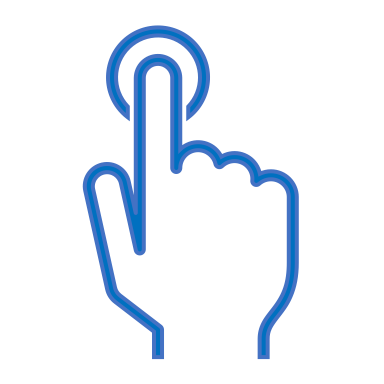 Medienerzieherische Tipps und Lösungsvorschläge
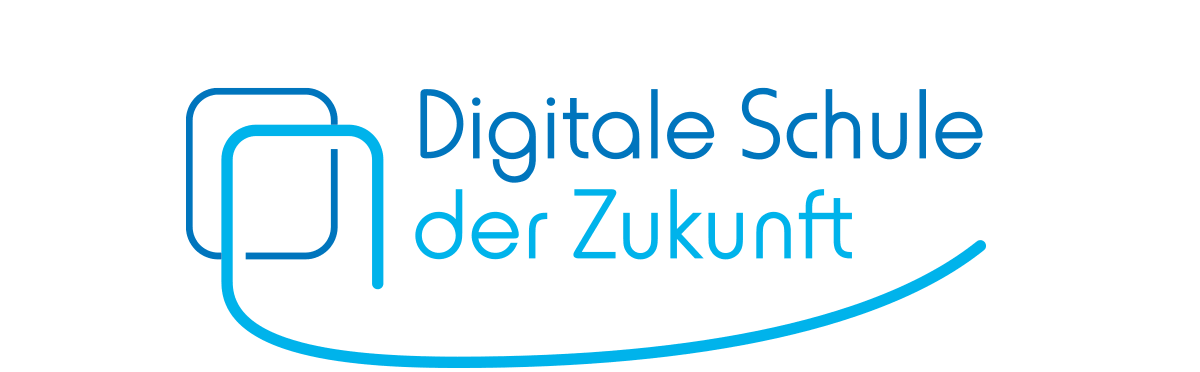 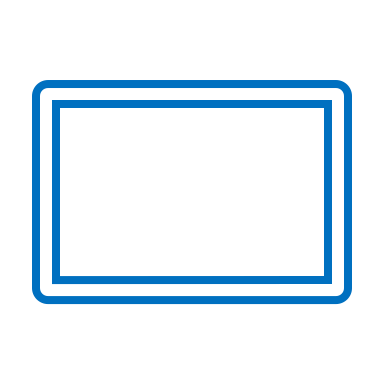 Das Tablet zuhause
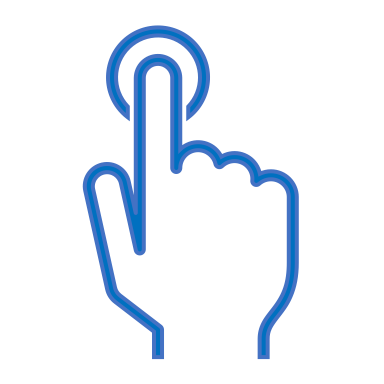 Hilfreiche weiterführende Links
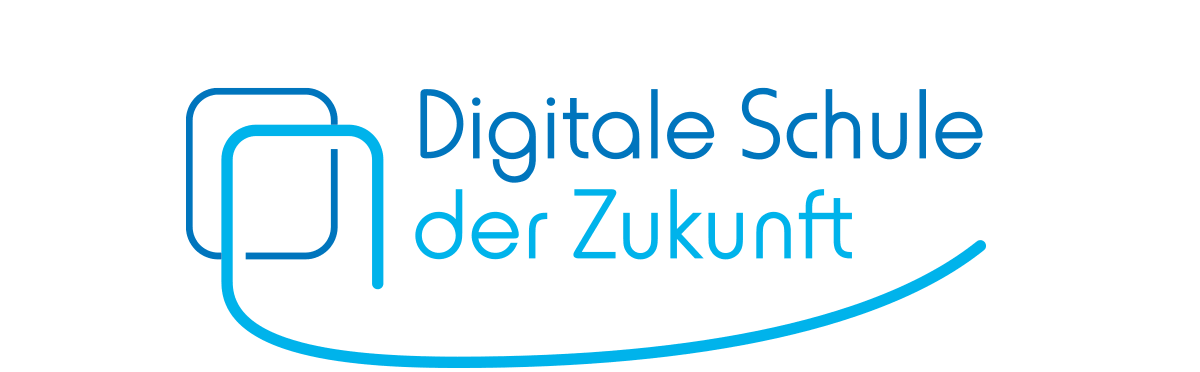